Prefixes
Vocabulary and Language Week 6, Days 3-4
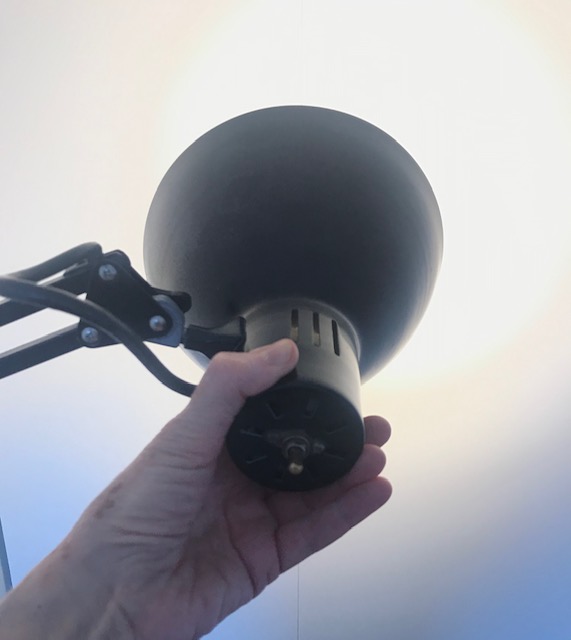 redirect
to change the direction of something
[Speaker Notes: Photo: Ana Vaisenstein]
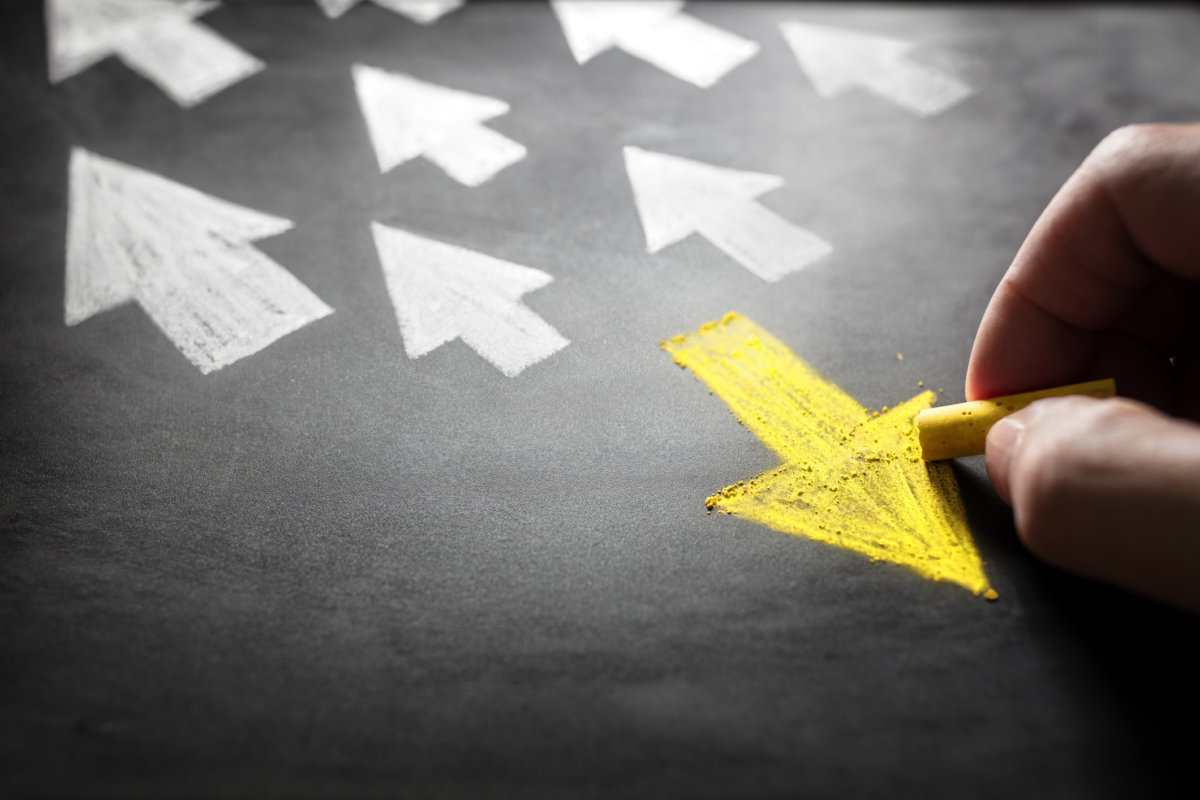 reverse
to move into the opposite position or direction
[Speaker Notes: https://www.cio.com/article/3267066/why-steve-jobs-is-the-reverse-case-study-for-it-leadership.html]
pay
repay
tell
retell
build
rebuild
do
redo
Your turn!
Choose one set of words.
Write a sentence that demonstrates the meaning of the first word.
Write a sentence that demonstrates the meaning of the second word.